Презентация к уроку географии в 7 классе на тему «Мировой океан – синяя бездна»
Дата создания: 28 февраля 2021 года
Автор: Надолина Ольга Александровна
г. Прокопьевск МБОУ «Школа №1»
Учитель географии
МотивацияКартинка – климатические пояса
Если на карту Земли посмотреть,Земли на Земле всего одна треть...Но странный вопрос возникает тогда:Планета должна называться – …!
На нашей Земле океанов – ???:ИНДИЙСКИЙ –самый ….? в мире,Океан АТЛАНТИЧЕСКИЙ славен сельдями,ЛЕДОВИТЫЙ все время спит подо ….?,
А ТИХИЙ,Конечно же, вовсе не тихий –А …., …. и самый великий!
Океан – это единое водное загадочное пространство, которое нигде не прерывается!!!??? ИЛИ???
На заметку эрудиту
Название «океан» происходит от имени мифической реки Океан, которая по представлениям вавилонян и египтян омывала плоский диск суши. По мере накопления географических знаний стало ясно, что материки омывает не река, но название «Океан» сохранилось.
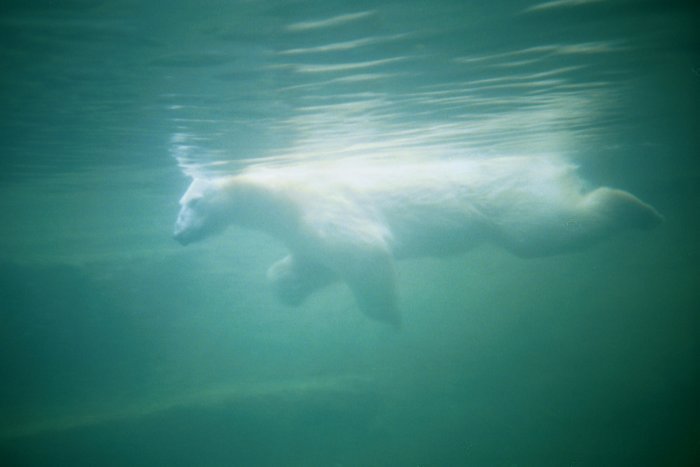 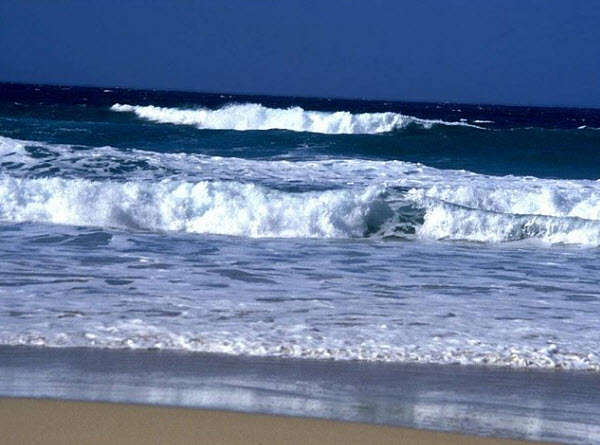 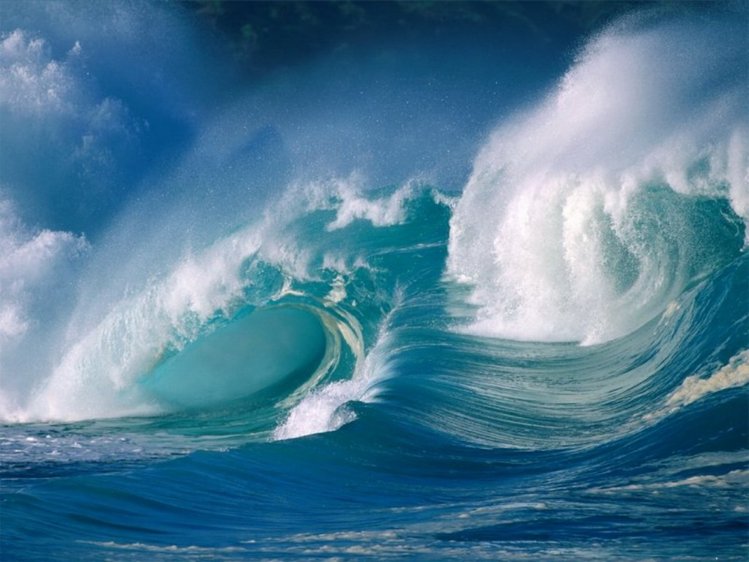 Для решения проблемы «Океан – это единое водное загадочное пространство, которое нигде не прерывается!!!??? ИЛИ??? По разнообразию  природных объектов можно выделить большее количество океанов в мировом океане»Нам необходимо решить следующие задачи:1. Выделить географические границы океанов. 2. Определить виды морей.3. Исследовать рельеф дна океанов. Найти  различия.4. Сделать вывод.
Границы океанов
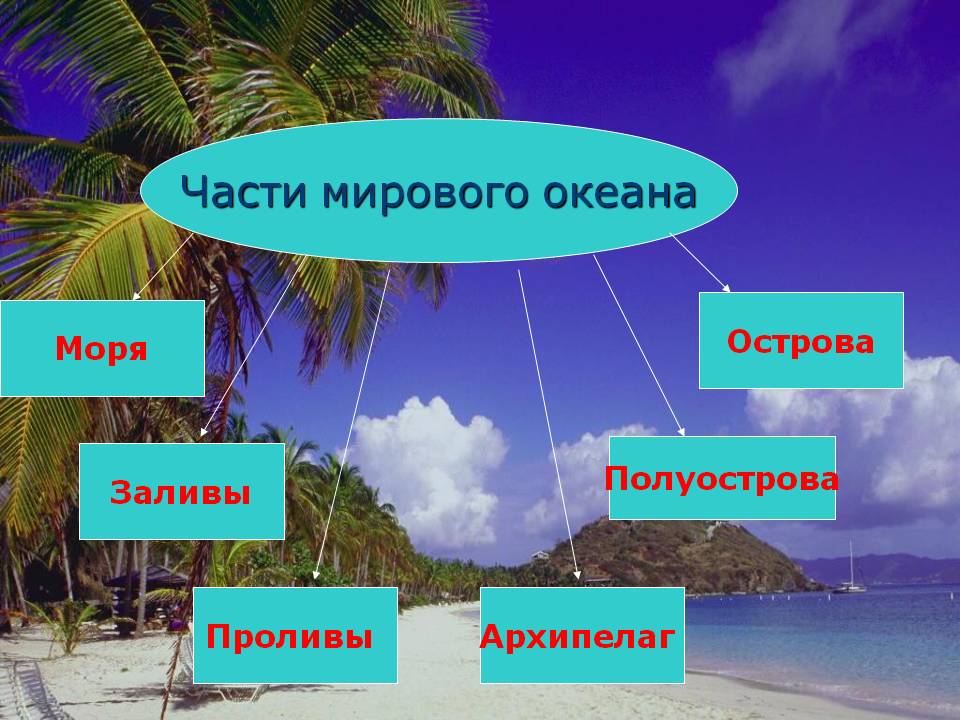 Море – часть океана, отделенная от него островами или полуостровами, отличающаяся от океана свойствами воды, обитателями
Черное море                                 Берингово море
   Балтийское море                         Аравийское море

Найдите на карте еще примеры морей
Моря
Внутренние 
(почти со всех сторон окружены сушей)
Окраинные 
(находящиеся у краев материков)
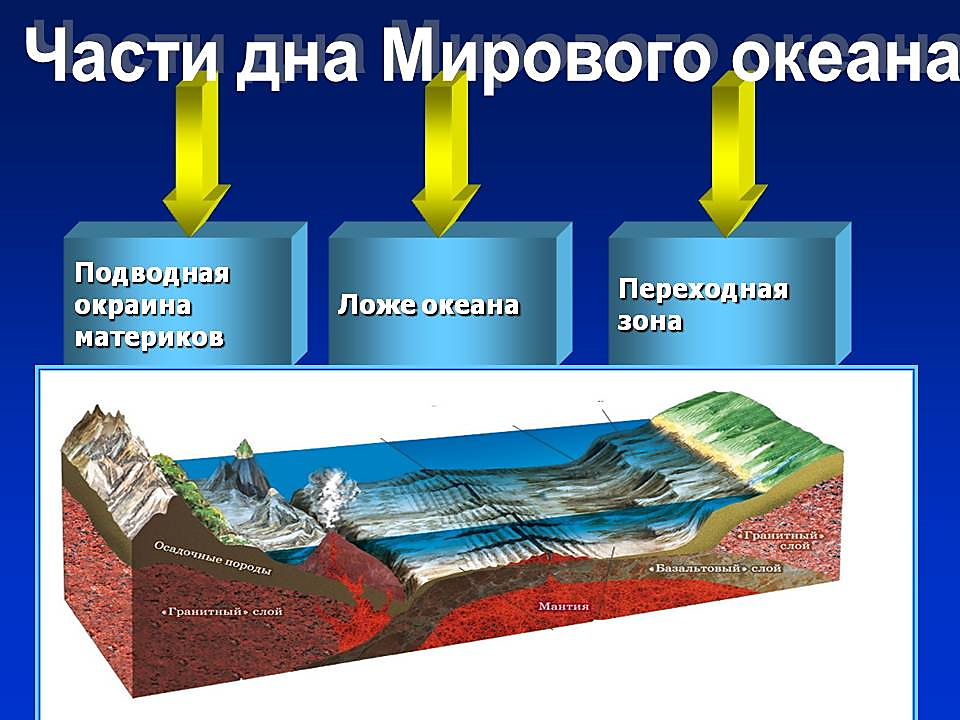 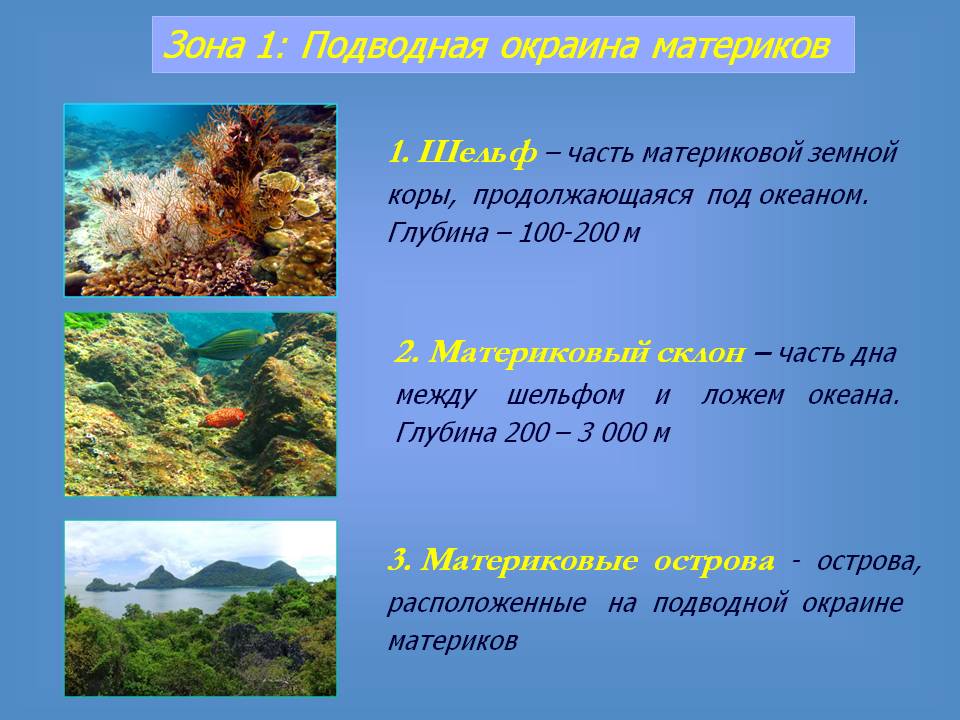 Ложе
Части суши и океана
Задание
Совершите  морское путешествие . Перечислите все географические объекты, которые встретятся на вашем маршруте.
«Описание океана  по карте»
«Суди себя сам. Это самое трудное. Себя судить куда труднее, чем других. Если ты сумеешь правильно судить себя, значит, ты поистине мудр»А. де Сен-Экзюпери
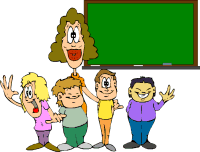 Рефлексия
Сегодня я узнал…
Было трудно…
Я выполнял задание…
Я понял, что…
Меня удивило…
Мне захотелось…
Я усвоил информацию на:
отлично, хорошо, удовлетворительно,  надо подумать…
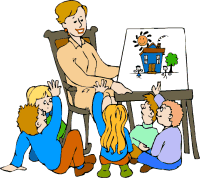 Домашнее задание
Изучить материал параграфа 10, ответить на вопросы в конце параграфа.
 Закончить путешествие (можно в группе и с презентацией)
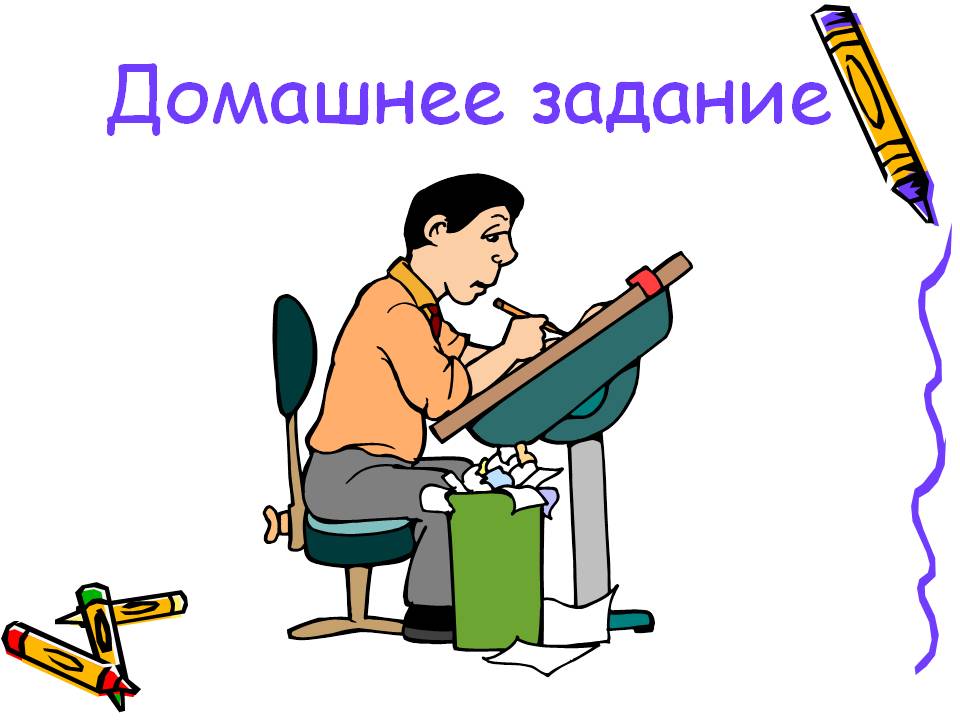 Информационные источники
Домогацких Е.М. География материков и океанов 7 класс. – М.: Дрофа, 2016г (Дата обращения 28.11.18)
Физическая карта мира http://www.sharada.ru/katalog/maps/world/fizicheskaja-karta-mira-408
Карта границ океанов http://www.bolshoyvopros.ru/questions/663500-suschestvujut-li-chetkie-granicy-mezhdu-okeanami.html 
Фащук Д. Тайны морей и океанов. Изд.: Вече, 2005г (Дата обращения 28.11.18)
Рогачёва И. Планета Мировой океан. Изд.: Гуманитарная академия, 2008 (Дата обращения 28.11.18)